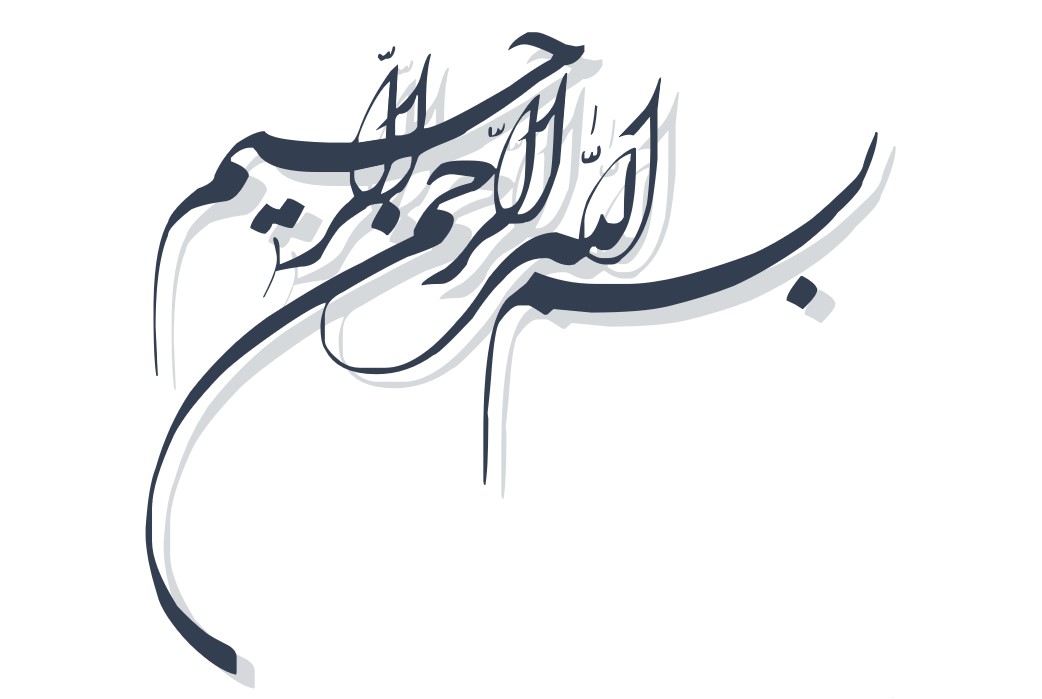 21TH INTERNATIONAL CONFERENCE OF IRANIAN AEROSPACE SOCIETY
Iran University of Science & Technology
School of Advanced Technologies
February 2023
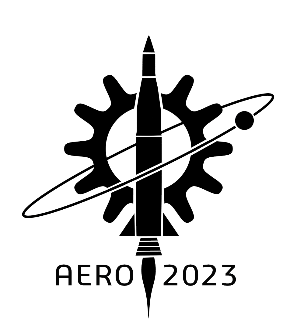 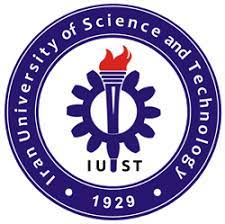 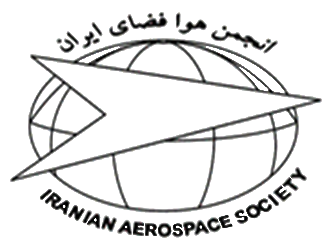 (Article Title)
Presenter
...
Authors
...
...
27Feb-1March 2023
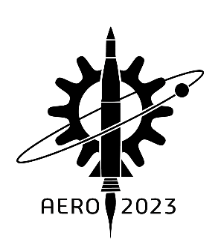 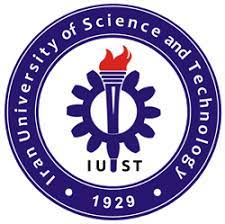 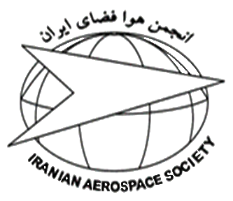 First Title | Enter a short description of this title here …
فهرست مطالب
Second Title | Enter a short description of this title here …
عنوان دوم   | توضیحات کوتاهی از این عنوان را اینجا وارد کنید ...
Third Title | Enter a short description of this title here …
عنوان سوم   | توضیحات کوتاهی از این عنوان را اینجا وارد کنید ...
عنوان چهارم | توضیحات کوتاهی از این عنوان را اینجا وارد کنید ...
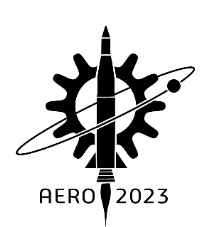 1
1
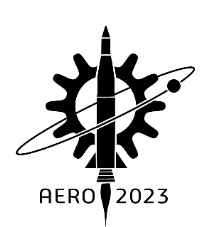 2
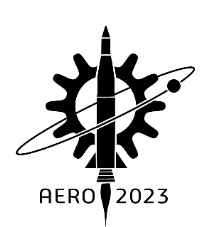 3
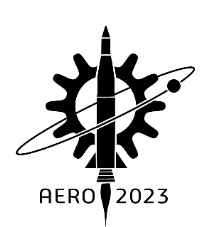 4
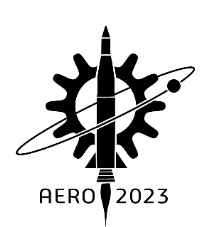 5
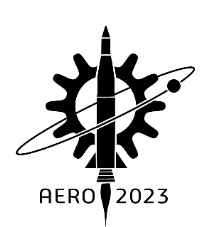 6
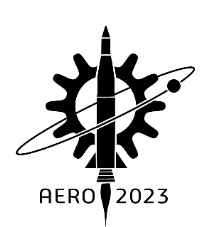 7
Thanks for attention
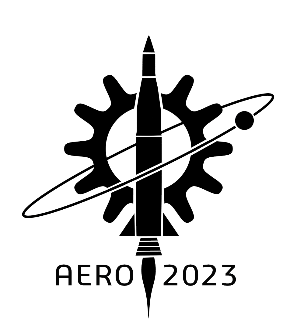 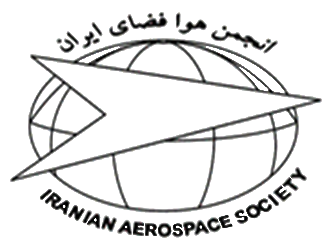 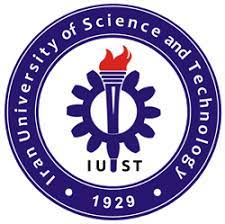